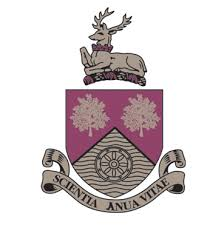 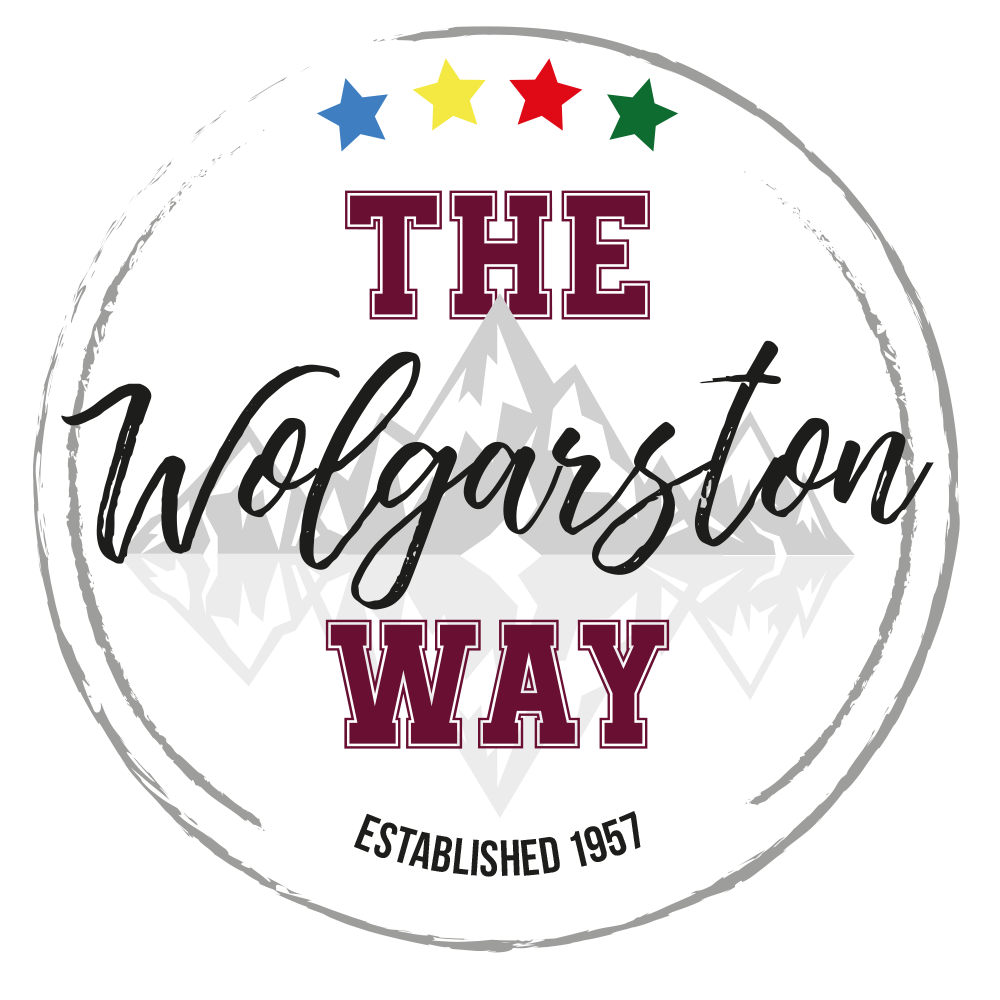 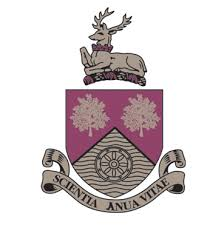 OFSTED at Wolgarston
What to expect
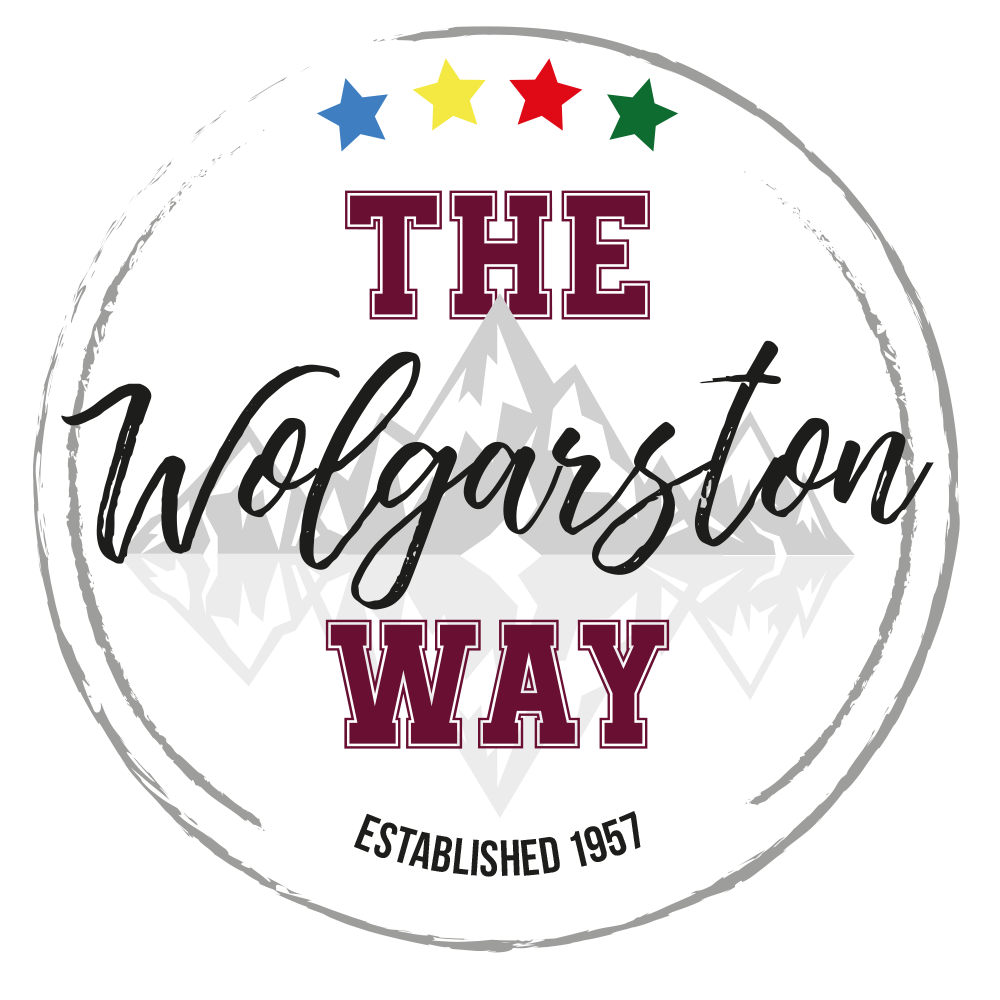 Please do not worry! Remember…
We are a very good school and we want to show it off.
Please behave appropriately as you would with any visitors - speak properly, open doors and be polite as you usually are.
We have a record of really good exam results.
Behaviour is usually excellent.
You have a team of expert, dedicated staff.
There are a number of support systems for you if you have issues: Form Tutors, House leaders, Subject staff, the hub and safeguarding staff- Mr McCosh and Miss Edwards.
Our school ethos:The Wolgarston Way
When joining Wolgarston you are not only entering a school, you are also joining a community. As a school we feel very strongly that we have a responsibility to not only assist you in order to achieve a superb set of exam results, but also ensure that you leave Wolgarston as the very best version of yourself. We expect all our students to contribute to our community values - ‘The Wolgarston Way'
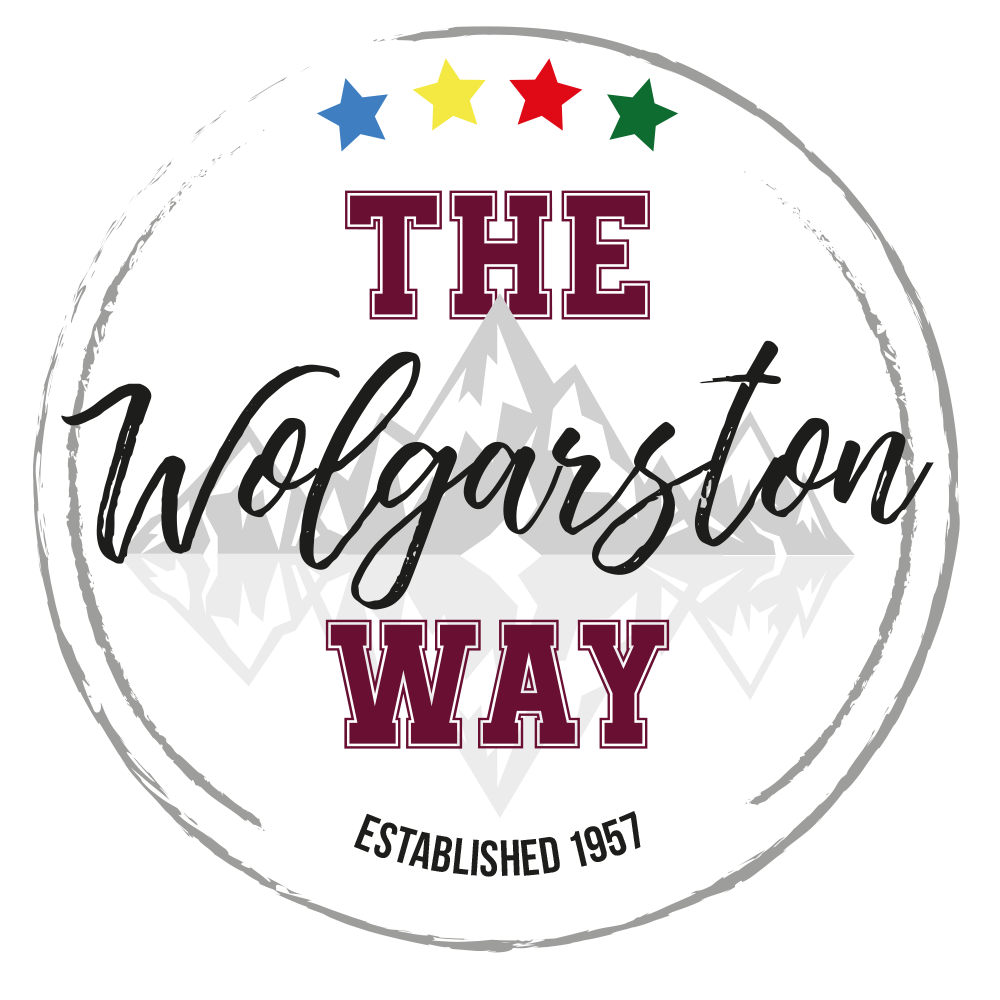 We encourage all our students to make the right choices both in an academic and social setting.  We expect our students to always be honest and respectful, and if a poor decision is ever made, the student works towards correcting it with everyone involved.
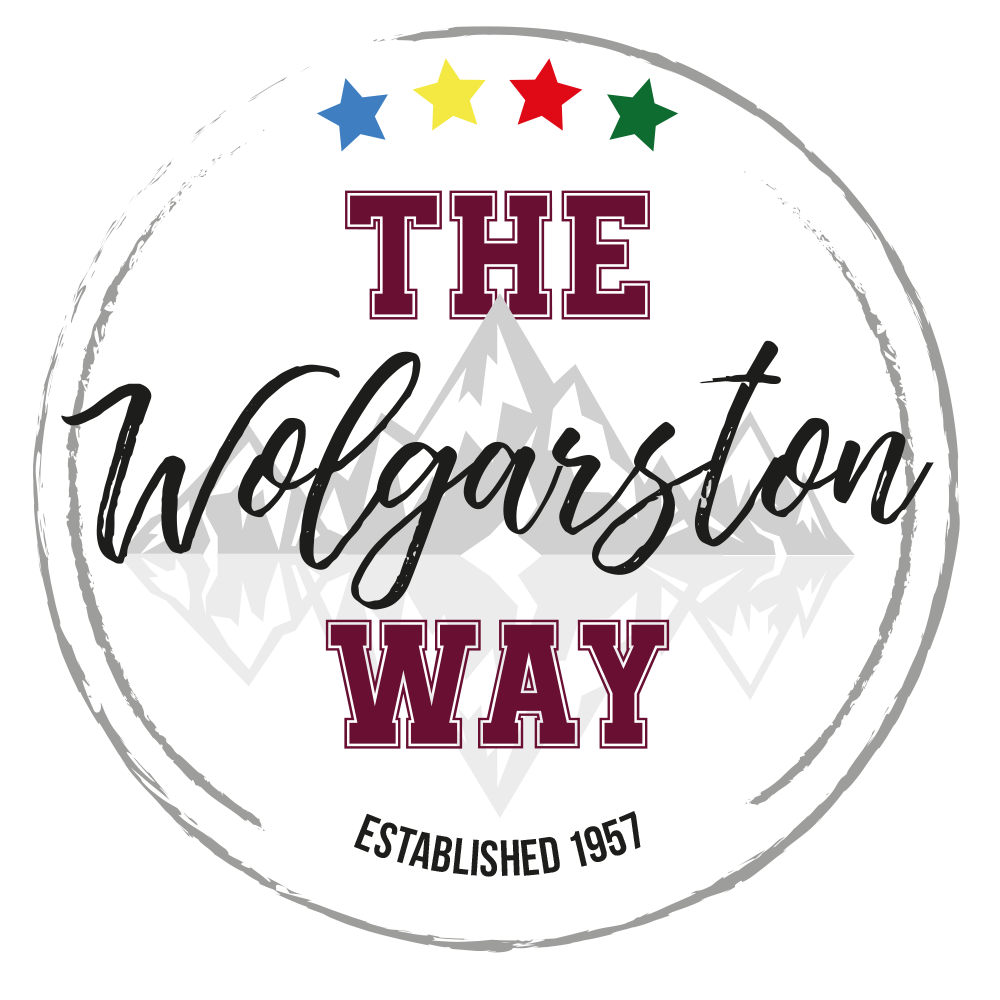 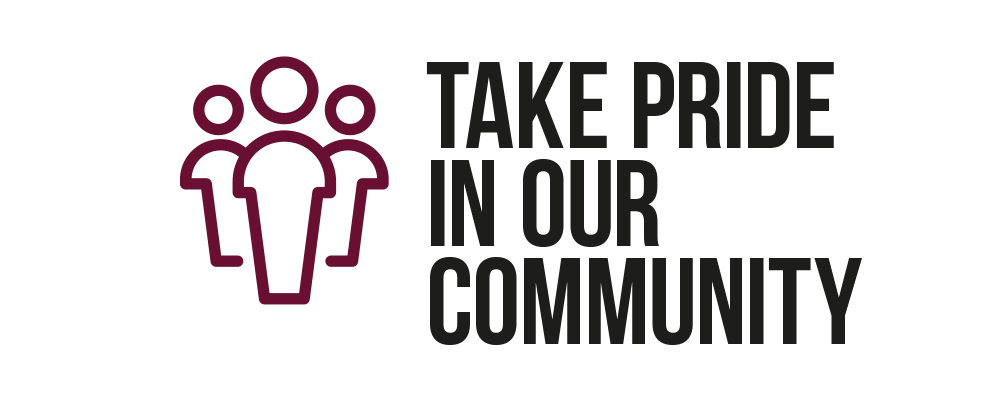 We want our students to take pride in being at a school like Wolgarston and to care about the community they are joining.

Students are expected to be polite to each other and to staff and to keep their environment tidy and clean.

This helps makes our community a place where students want to learn and staff want to work.
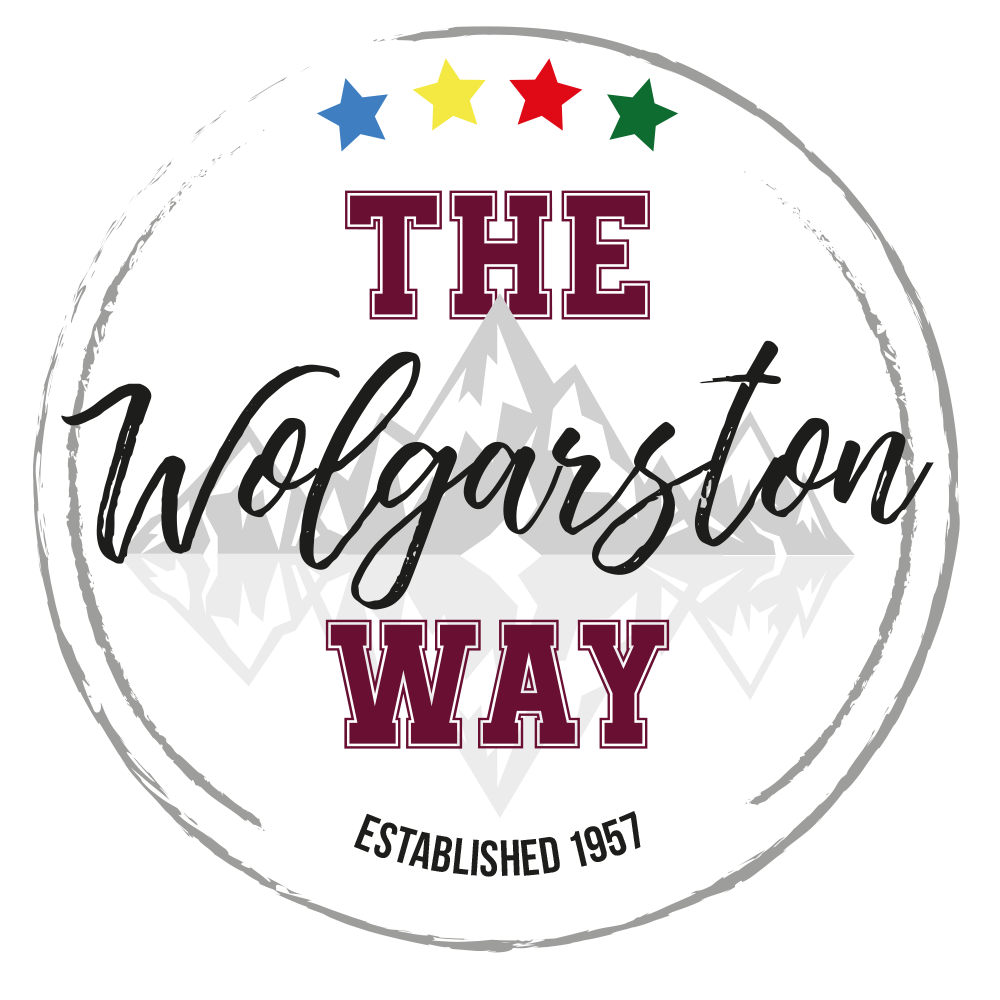 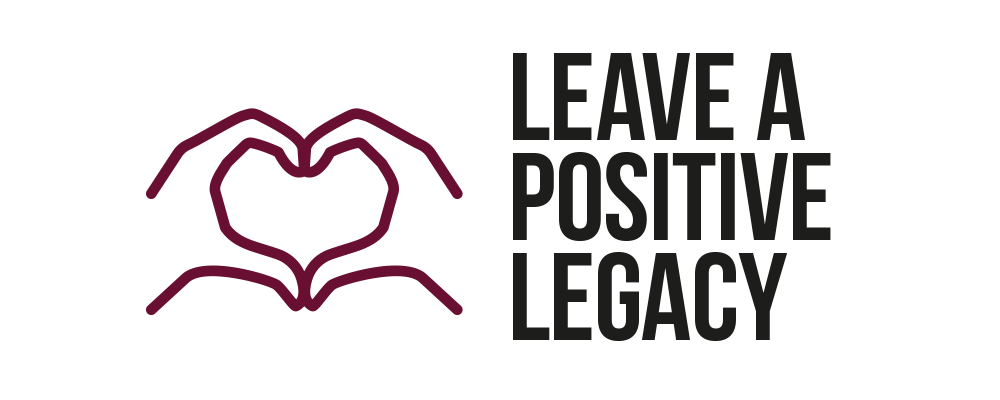 From your very first day at Wolgarston, students are creating a legacy that will last long after they have left the school.

By working hard, participating in school life and having positive social relationships, our students will leave Wolgarston with  fond memories – and the school with fond memories of them!
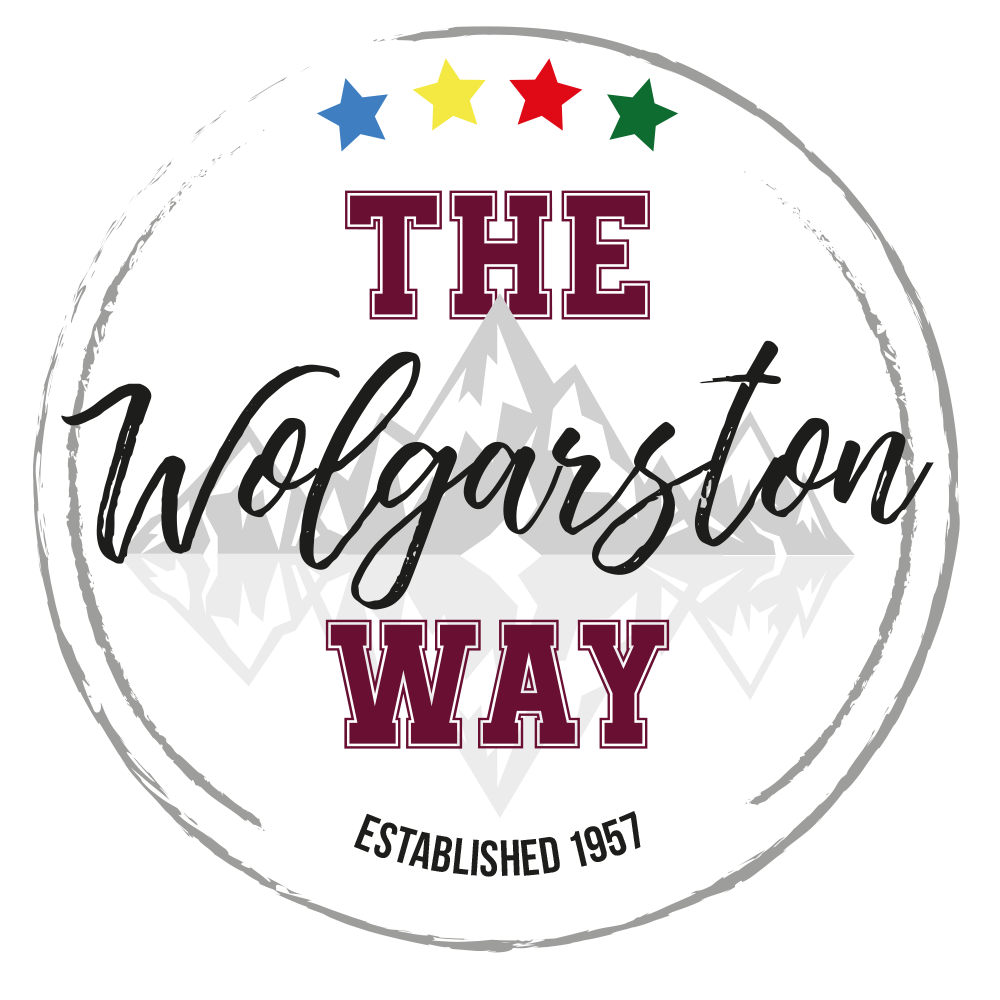 What do we expect from WOLGARSTON students?
Honesty

Work Hard

Be Nice

Be Prepared

Energy, Effort & Enthusiasm

Push Yourself- Have a go
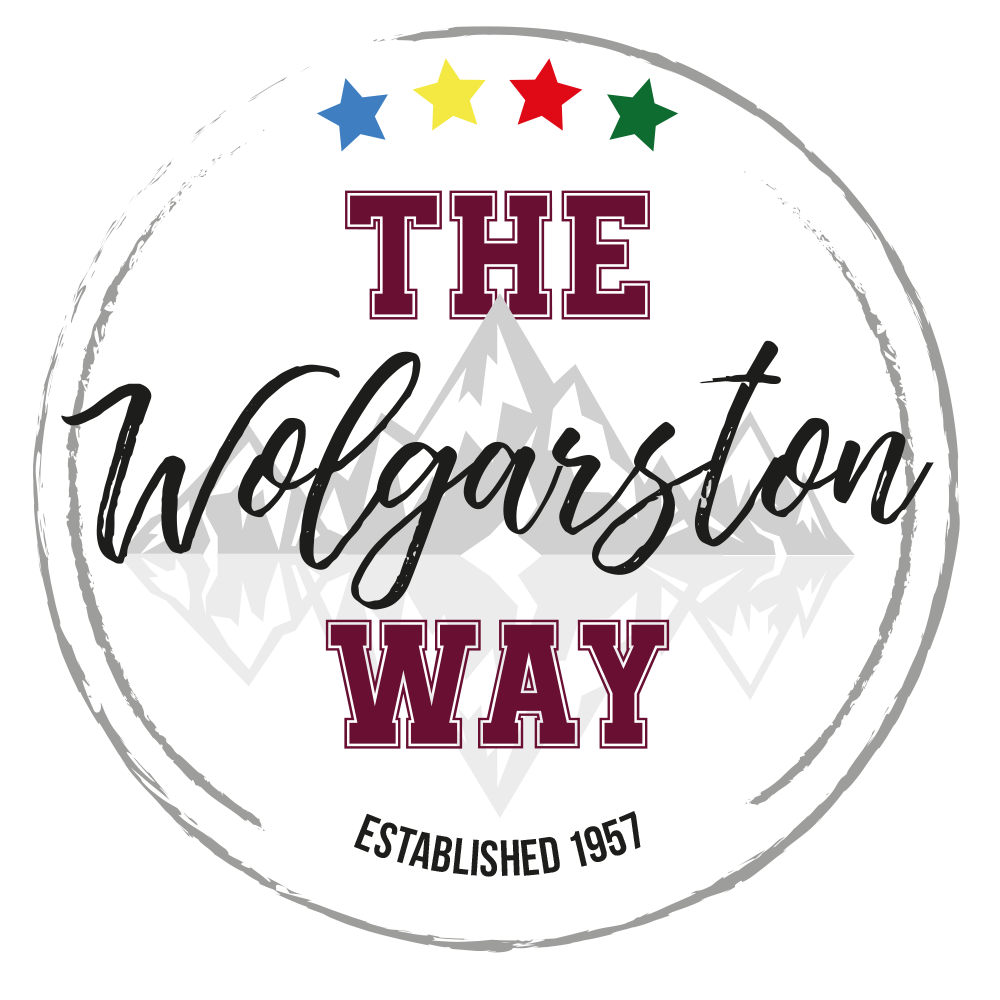 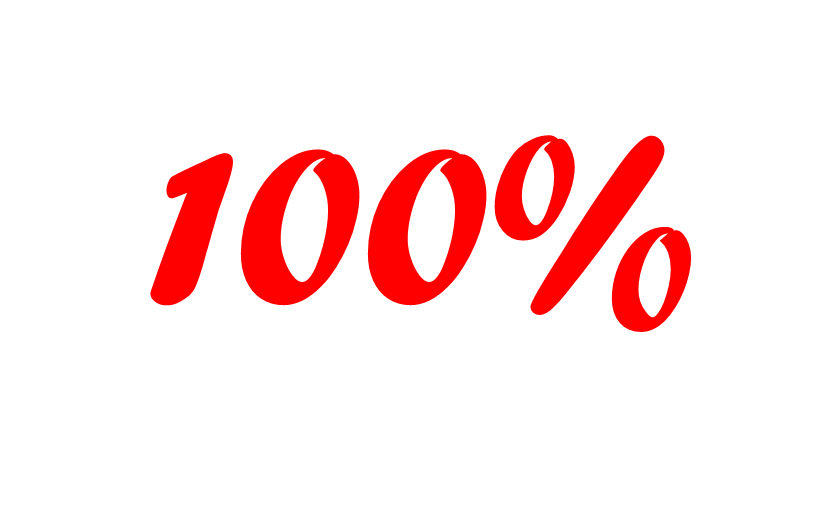 Visible Learning
Our school teaching and learning practice is based on VISIBLE LEARNING:

Learning intentions are shared.
Success criteria are shared.
Model answers/ ‘What a good one looks like’ are often shared.
Students are encouraged to self correct.
Students are often encouraged to discuss/ think about HOW they learn and what next steps they need to take to improve.
Learners are frequently asked for feedback on teaching and learning.
Enrichment opportunities and ways to be part of our community.
Visits to France, Germany ( History), Iceland
 (Geography), Switzerland ( Science), Sporting events and places of interest in the UK.

 Visitors in school in assemblies, careers events, work experience.

Drop – down careers activities, community day, diversity day, champions’ day.

Charity activities- e.g. Link for Life, Macmillan, House of Bread.

Roles of responsibility- House captains, Tutor reps, Sports captains, Eco committee, School council, new for 20/22- well-being reps.

Inter-house sporting activities, school teams,  quizzes.
When an inspector calls..
Don’t be afraid to speak to them and answer questions.

Speak politely – be proud of yourself, our school and its values.

Think about all the good things that go on here.

4. To sum up- be the best version of yourselves!
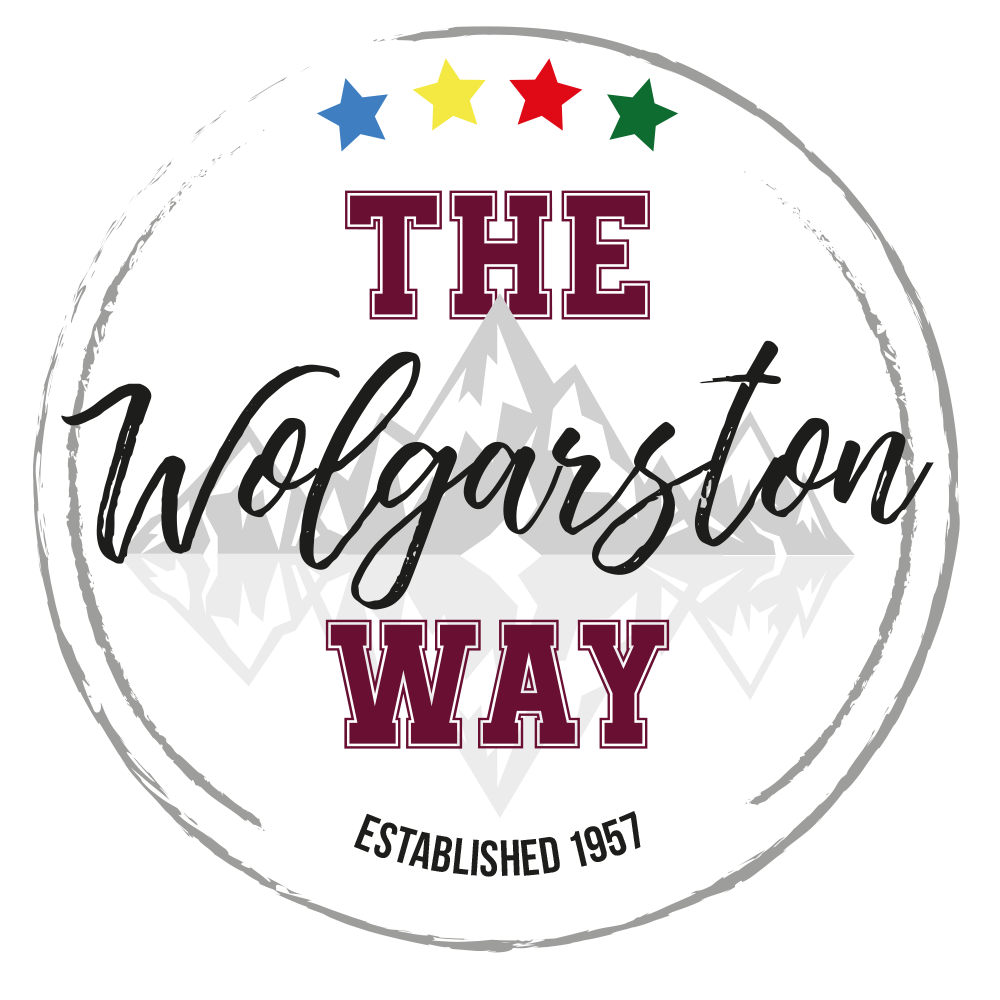 Other messages
Toilet Passes (You must have your pass with you in order to be excused)

Punctuality

Signing In and Out (6th Form)
Lanyards (6th Form)

Year 9 rotation subjects.

Rounders is cancelled tonight

Science revision is not on this evening